Сравнение дробей.
Правильные и неправильные дроби.
Какая часть фигуры 
закрашена красным цветом?
1
2
2
4
=
А
0
1
1
3
2
6
Вывод:
Две равные дроби 
обозначают одно 
и то же число
=
Какая часть фигуры 
закрашена красным цветом?
1
3
3
9
=
3
4
9
12
=
Правила чтения 
равенств и неравенств, 
содержащих дробные числа. Стр. 147
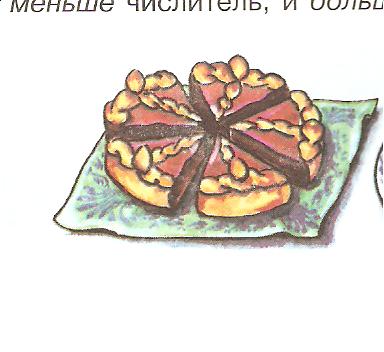 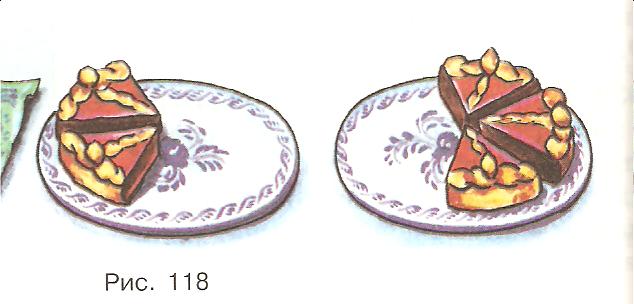 5
5
2
5
3
5
Вывод:
Из двух дробей с одинаковыми знаменателями
больше та, у которой числитель больше, 
и меньше та, у которой числитель меньше.
Правильные и неправильные дроби
Правильные дроби
1,  3,  23,  45,   6,  78,  96,  104
6  7   54   84   26  88   98   288
Числитель 
меньше 
знаменателя
6,  8,  21,  42,   9,  68,  98,  104
2   3    5    14    5   28   96   100
Числитель 
больше 
знаменателя
Неправильные дроби
12
12
?
Определение стр. 151
3        
10
10        
10
18        
10
1
1
1
Правильная дробь 
меньше 1
Неправильная дробь 
больше или равна  1
Объясни на примере, 
что означает неправильная дробь.
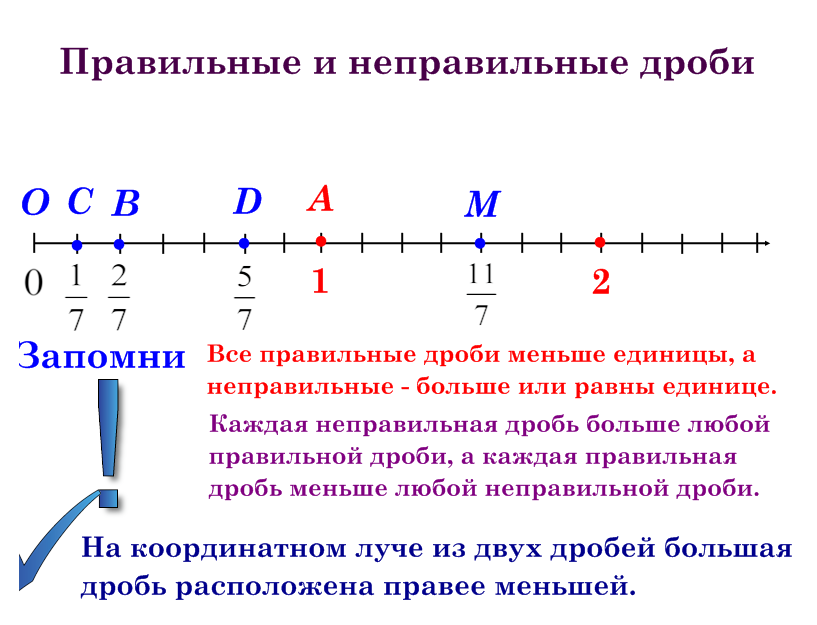